ARCHITETTURA DEI SISTEMI ELETTRONICI
LEZIONE N° 13

Tabella delle funzioni e delle transizioni
Flip-flop D Edge triggered con Preset e Clear
Registri
Contatore asincrono
Contatore sincrono
A.S.E.
13.1
Richiami
Flip-flop S-R Master-slave
Flip-flop J-K Master-slave
 Flip-flop D Master-slave
Flip-flop T Master-slave
 Flip-flop D Edge triggered
A.S.E.
13.2
Flip-flop J-K Positive Edge triggered(soluzione alternativa)
A.S.E.
13.3
Flip-flop T Positive Edge triggered(soluzione alternativa)
A.S.E.
13.4
Tabelle delle funzioni
A.S.E.
13.5
Tabella delle transizioni (Tabella next-state)Flip-flop S-R
A.S.E.
13.6
Tabella delle transizioni (Tabella next-state)Flip-flop D
A.S.E.
13.7
Tabella delle transizioni (Tabella next-state) Flip-flop J-K
A.S.E.
13.8
Tabella delle transizioni (Tabella next-state) Flip-flop T
A.S.E.
13.9
Forme d’onda
Il Flip – Flop T divide per 2 la frequenza del Clock




Simbolo
Ck
T
Q
t
T         Q


   Ck
A.S.E.
13.10
Osservazioini
Il Flip-Flop D edge triggered elemento base delle reti sincronizzate
Non è possibile prevedere il valore dell’uscita del Flip –Flop all’accensione
Può essere necessario inizializzare  il sistema anche durante il normale funzionamento
L’inizzializzazione  può richiedere il caricamento di un particolare valore
L’inizializzazione deve essere indipendente dai fronti del Clock (asincrona)
A.S.E.
13.11
Flip – Flop D  (Edge Triggered) conCLEAR & PRESET asincroni
Preset
Q
D
Clear
Preset
Ck
D
Q
F1
Ck
F2
Clear
A.S.E.
13.12
Verifica Pr = 0 ,  Ck = 1
0
Preset
1
1
X
Q
D
0
0
1
Clear
0
Ck
F1
1
F2
A.S.E.
13.13
Verifica Pr = 0 ,  Ck = 0 ,  D = 1
0
Preset
1
1
1
Q
D
1
0
0
1
Clear
1
Ck
F1
0
F2
A.S.E.
13.14
Verifica Pr = 0 ,  Ck = 0 ,  D = 0
0
Preset
1
1
1
0
Q
D
0
0
1
1
Clear
1
Ck
F1
0
F2
A.S.E.
13.15
Registro a scorrimento (shift register)
Serial In  Serial Out    (SISO)
D     Q

 Ck
D     Q

 Ck
D     Q

 Ck
D     Q

 Ck
In
Out
0
1
2
3
Ck
Ck
In
0
1
2
3
0        1        2         3         4
t
Out
A.S.E.
13.16
Registro a scorrimento 2
Serial In  Parallel Out    (SIPO)
D    Q
   Ck
D    Q
   Ck
D    Q
   Ck
D    Q
   Ck
In
Out
Ck
Q3
Q2
Q1
Q0
Ck
In
1
1
0
1
Q3
1
Q2
0
Q1
1
Q0
1
0        1        2         3       4
t
Out
A.S.E.
13.17
Registro a scorrimento 3
Parallel In  Serial Out    (PISO)
Load
Pr
D     Q

 Ck  
Cl
Pr
D     Q

 Ck  
Cl
Pr
D     Q

 Ck  
Cl
Pr
D     Q

 Ck  
Cl
Out
Clear
Ck
A.S.E.
13.18
Registro a scorrimento 4
Parallel In  Parallel Out    (PIPO)
Load
Pr
D     Q

 Ck  
Cl
Pr
D     Q

 Ck  
Cl
Pr
D     Q

 Ck  
Cl
Pr
D     Q

 Ck  
Cl
Out
Clear
Ck
A.S.E.
13.19
OSSERVAZIONE
Negli ultimi due registri (PISO) e PIPO) gli ingressi parallelo sono 
ASINCRONI
A.S.E.
13.20
Registro a scorrimentouniversale unidirezionale
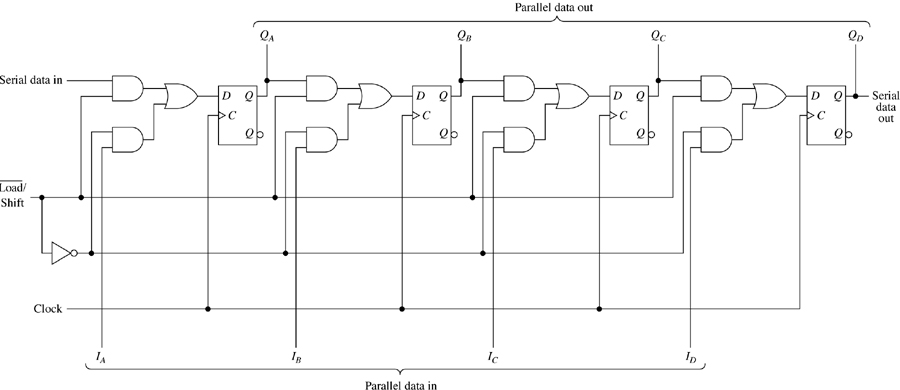 A.S.E.
13.21
Registro a scorrimento universale
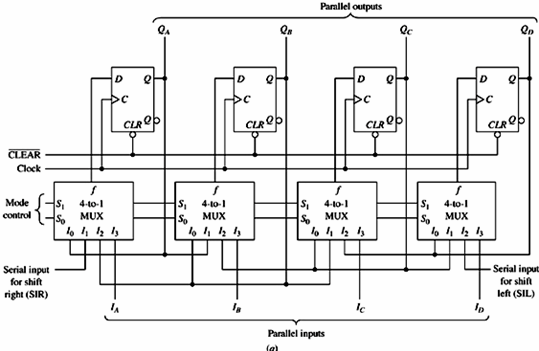 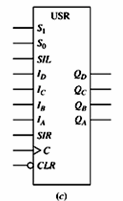 A.S.E.
13.22
Registro a scorrimento universale
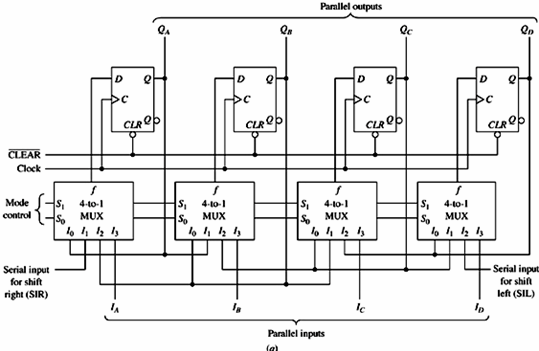 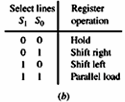 A.S.E.
13.23
Registro di sincronizzazione
PIPO Ver. 2
D     Q

 Ck
D     Q

 Ck
D     Q

 Ck
D     Q

 Ck
In
Ck
Q3
Q2
Q1
Q0
A.S.E.
13.24
Flip – Flop T in cascata
E
T      Q


   Ck
T      Q


   Ck
T      Q


   Ck
T      Q


   Ck
C
Q0
Q1
Q2
Q3
A.S.E.
13.25
Forme d’onda
C
E
Q0
Q1
Q2
Q3
t
0        1        2       3          4        5        6         7       8        9       10
A.S.E.
13.26
Contatore modulo 2N con riporto seriale
Sequenza di uscita
A.S.E.
13.27
Problema del riporto seriale
Forme d’onda
C
T
Q0
Q1
Q2
Q3
t
1 5        15       14      12      8        0
A.S.E.
13.28
Forme d’onda   (2)
C
E
Q0
Q1
Q2
Q3
t
0        1        2       3          4        5        6         7       8        9       10
A.S.E.
13.29
Osservazioni
Nel contatore asincrono a riporto seriale (ripple) [a propagazione] c’è un intervallo di indeterminazione dell’uscite  
Tempo di assestamento
Il periodo del clock deve essere maggiore del tempo di assestamento (n x tpF-F)
Nel divisore 2n il periodo del clock deve essere maggiore del tempo di propagazione del singolo Flip-Flop (tpF-F)
A.S.E.
13.30
Contatore sincrono    (0)
Per evitare il tempo di indeterminazione i      Flip-Flop devono commutare simultaneamente 
Il clock è comune a tutti i Flip-Flop

Il Flip-FLop “n” deve commutare solo quando gli “n-1”, che lo precedono sono a “1”
A.S.E.
13.31
Forme d’onda  (3)
C
E
Q0
Q1
Q2
Q3
t
0        1        2       3          4        5        6         7       8        9       10
A.S.E.
13.32
Contatore sincrono modulo 2N         (1)
A.S.E.
13.33
Osservazioni
Per un contatore con molti Flip-Flop occorrono portre AND a molti ingressi
Le porte AND a molti ingressi sono lente
Per contatore a”n” bit, il Flip-Flop di peso 0 deve pilotare n-1 porte AND
Carico eccessivo
Il periodo del clock deve essere superiore a tempo di propagazione di un F-F + ritardo della porta AND più grossa
A.S.E.
13.34
Contatore sincrono modulo 2N         (2)
T1
E
T2
T3
T    Q

  Ck
T    Q

  Ck
T    Q

  Ck
T    Q

  Ck
Ck
Q0
Q1
Q2
Q3
A.S.E.
13.35
Forme d’onda
Ck
E
Q0
Q1
Q2
Q3
T1
T2
T3
t
0       1        2        3       4       5       6        7       8        9       10
A.S.E.
13.36
Osservazioni
Le porte AND sono tutte a soli 2 ingressi
In un contatore  a “n” bit, il periodo del Clock deve essere maggiore del tempo di propagazione di un F-F + (n-1) x tempo di ritardo di una porta AND
In generale, un contatore asincrono è più lento di un contatore sincrono
Nel caso di divisore “2n” il contatore asincrono è più veloce di un contatore sincrono
A.S.E.
13.37
Contatore mediante sommatore
Architettura base
0, 1
Ck
S
A.S.E.
13.38
Contatore mediante sommatore
Uso del Full Adder
0
0
0
0
FA
FA
FA
FA
1
A.S.E.
13.39
Contatore mediante sommatore
Uso dell’ half adder
1
HA
HA
HA
HA
A.S.E.
13.40
CONCLUSIONI
Tabella delle funzioni e delle transizioni
Flip-flop D Edge triggered con Preset e Clear
Registri
Contatore asincrono
Contatore sincrono
A.S.E.
13.41
Modello 1 di rete sequenziale
R
X1
z1
R’
Xn
zm
s1
s’1
Dt
sk
s’k
La rete R’ è priva di anelli, ovvero è una rete combinatoria
A.S.E.
13.42
Macchina di MEALY 1
Le uscite sono funzioni delle variabili di stato e degli ingressi
z1
z1
X1
a1
zm
Xn
zm
an
sn1
sp1
R’
an+1
zm+1
sPk
R
snk
zm+k
an+k
Memoria
A.S.E.
13.43
Macchina di MOORE 1
Le variabili d’uscita, in un determinato istante, sono funzione del sole variabili di stato
R
s’1
z1
X1
a1
z1
CN2
Xn
CN1
an
zm
zW
s1
an+1
zm+1
s’k
sk
zk
an+k
Memoria
A.S.E.
13.44
Instabilità
Segnale di CLOCK




La memoria cambia le proprie uscite in corrispondenza del fronte di discesa (salita) del CLOCK
V
t
A.S.E.
13.45
Macchina di MEALY 2
Le uscite sono funzioni delle variabili di stato e degli ingressi
z1
z1
X1
a1
zm
Xn
zm
an
sn1
sp1
R’
an+1
zm+1
sPk
R
snk
zm+k
an+k
Ck
A.S.E.
13.46
Macchina di MOORE 2
Le variabili d’uscita, in un determinato istante, sono funzione del sole variabili di stato
R
s’1
z1
X1
a1
z1
CN2
Xn
CN1
an
zm
zW
s1
an+1
zm+1
s’k
sk
zk
an+k
Ck
A.S.E.
13.47
Rete sequenziale sincronizzata
Per il corretto funzionamento è necessario che siano rispettati i tempi Tsetup e Thold del registro
R
z1
z1
X1
a1
zm
Xn
zm
an
sn1
sp1
R’
an+1
zm+1
sPk
snk
zm+k
an+k
Ck
A.S.E.
13.48
Temporizzazione
Condizioni sugli ingressi
Ck
X
Sp
Sn
Z
t
Th
Th
Tx
Tcs
Ts
Tp
Tcz
Tp
A.S.E.
13.49
Glossario
Th	= 	Thold (tempo di mantenimento dopo il  				campionamento)
Ts	=	Tsetup (tempo di stabilizzazione prima del 			campionamento)
Tp	=	Tpropagation (tempo di propagazione del dato nel 		Flip –Flop D)
Tx	=	Tinput (tempo durante il quale gli ingressi possono 		variare)
Tcs	=	Tcalc-s (Tempo di calcolo delle variabili di stato)

Tcz	=	Tcalc-z (Tempo di calcolo delle variabili d’uscita)
A.S.E.
13.50
Osservazioni
In questa macchina il tempo di calcolo delle variabili di stato limita pesantemente l’intervallo di tempo durante il quale gli ingressi possono essere instabili
Per garantire la sincronizzazione degli ingressi si può mettere una barriera di F-F D (un Registro) subito dopo i terminali d’ingresso
A.S.E.
13.51
Macchina di Mealy
Le uscite sono funzioni delle variabili di stato e degli ingressi
z1
z1
X1
a1
zm
Xn
zm
an
sn1
sp1
R’
an+1
zm+1
sPk
R
snk
zm+k
an+k
Ck
A.S.E.
13.52
Problema dell’instabilità
Presenza di anelli multipli







 A causa dei ritardi sulle porte le uscite oscillano
0
1
1
0
1
Q
J*
S
1
1
A
Ck
1
0
K*
R
Q
0
1
0
A.S.E.
13.53
Osservazioni
Le uscite sono asincrone
È pericoloso usare più reti fra loro connesse
si può ottenere una macchina asincrona “nascosta”
A.S.E.
13.54
Macchina di MOORE
Le variabili d’uscita, in un determinato istante, sono funzione del sole variabili di stato
R
s’1
z1
X1
a1
z1
CN2
Xn
CN1
an
zm
zW
s1
an+1
zm+1
s’k
sk
zk
an+k
Ck
A.S.E.
13.55
Osservazioni
Le uscite sono sincrone
È possibile usare più reti fra loro connesse senza il pericolo di creare anelli di reazione che possono dare luogo a reti sequenziali asincrone
Le condizioni da rispettare sui vari tempi di assestamento risultano meno stringenti
Le uscite vengono presentate in ritardo rispetto alla macchina di Mealy (tempo d’attese per la sincronizzazione)
A.S.E.
13.56
Macchina di Mealy Ritardata
Le uscite sono funzioni delle variabili di stato e degli ingressi, ma risultano sincronizzate
z1
z1
X1
a1
zm
Xn
zm
an
sn1
sp1
R’
an+1
zm+1
sPk
R
snk
zm+k
an+k
Ck
A.S.E.
13.57
Osservazioni
Le uscite sono sincrone
È possibile usare più reti fra loro connesse senza il pericolo di creare anelli di reazione che possono dare luogo a reti sequenziali asincrone
Le condizioni da rispettare sui vari tempi di assestamento risultano meno stringenti
La macchina di Mealy ritardata è una macchina di Moore in senso stretto
Può richiedere meno stati interni della macchina di Moore
A.S.E.
13.58
CONCLUSIONI
Sintesi di reti sequenziali sincronizzate
Contatori Sincroni modulo “2N”
Contatori sincroni modulo “N”
Modelli di reti sequenziali
Descrizione di reti sequenziali 
Macchina di Mealy
Macchina di Moore
Macchina di Mealy ritardata
A.S.E.
13.59
Conclusioni
Flip-flop D Edge triggered
Contatore asincrono
Registri
A.S.E.
13.60